Business Ethics for APEC SMEs Initiative

Interactive, Distributor Case Study 

Biopharmaceutical Workshop
Hanoi, Vietnam │ 7-8 September 2017
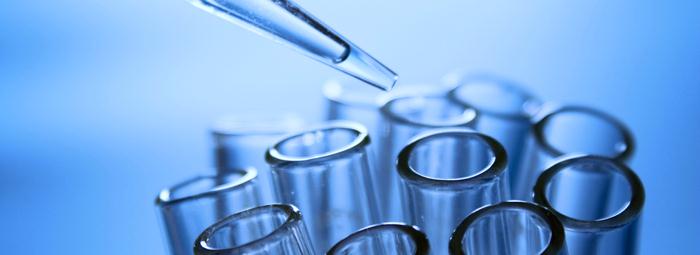 Cover Slide
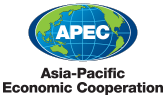 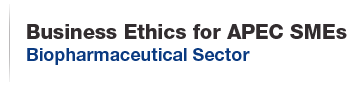 Overview
This exercise is centered on the increasingly critical and complex role that Distributors play on behalf of Pharmaceutical Companies.  
A list of potential activities conducted by Distributors will be displayed. 
Each table will be assigned two activities to discuss and then a representative from each table will:
Recommend where each activity should be placed in a Risk Grid
Explain the rationale for the proposed placement (i.e., create a risk statement)
Offer some possible controls to address the risk
Ten minutes will be reserved for attendees to discuss any additional activities that Distributors may conduct on behalf of companies.
All attendees will be invited to share specific experiences of how they have worked with Distributors to strengthen their relationships and address possible risks.
Activities
Activities Distributors may conduct for or on behalf of Pharmaceutical Companies:  
Product Distribution and Promotion
HCP Symposiums and Related Travel 
Contract Sales Organization (CSO)
Import/Export Activities
Product Registration
Patient Support Programs
Marketing Authorization Holder
Hiring entity for in-country personnel
Provider of office space for in-country personnel
Other product-related activities such as
Implementing anti-counterfeiting programs
Implementing pricing strategies with end clients
Providing support in securing government pricing and/or reimbursement
Risk Considerations
4
Risk- Impact Matrix:  Placement and Risk Statement
HIGH
LEVEL OF RISK
LOW
5
IMPACT
LOW
HIGH
Shared Practices
6